Toward an Open Source Textual Entailment Platform (Excitement Project)
Bernardo Magnini
(on behalf of the Excitement consortium)
STS workshop, NYC March 12-13 2012
1
Excitement Project
EXploring Customer Interactions through Textual EntailMENT
Started 1/1/2012; Duration 3 years, 3,5M € funding
Academic partners
Bar-Ilan University, Ramat Gan, Israel (I. Dagan)
DFKI, Saarbrücken, Germany (G. Neumann)
Fondazione Bruno Kessler, Povo, Italy (B. Magnini)
University of Heidelberg, Germany (S. Pado)
Industrial partners
NICE, Ra'anana, Israel (English analytics provider, coordinator)
German company (OMQ, German IT support company)
AlmaViva, Roma, Italy (Italian analytics provider)
STS workshop, NYC March 12-13 2012
Scientific objectives
Scientific goal: Develop and advance a “MOSES-style” platform for multi-lingual textual inference

A Generic Multilingual Architecture for Component-Based Textual Entailment
Algorithmic Progress in Textual Inference
An open-source multi-lingual textual entailment platform
STS workshop, NYC March 12-13 2012
Application to Customer interaction analytics
Exploration graphs
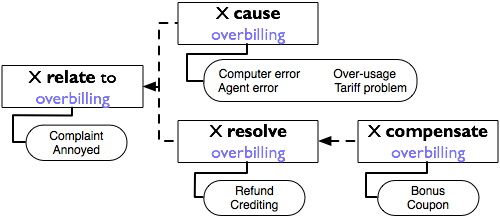 STS workshop, NYC March 12-13 2012
Excitement Platform: Desiderata
Dual goal: OS Platform + Industrial Application
Open Source Platform: Generality
Easy integration of external language analysis tools
Accommodate as many entailment mechanisms as possible
Reusability of components
Convince end users to use the platform
Industrial Application: Efficiency
Flexible mapping of application tasks onto “core” entailment
Practical integration into industrial architectures
STS workshop, NYC March 12-13 2012
5
The Excitement Open Source TE Platform
Linguistic
Analysis
Core
Engine
Entailment
Decision 
Algorithm (EDA)
entailment/
contradiction/
unknown
Input Data
Analysis
Dynamic
Components
(Algorithms)
Static
Components
(Resources)
Pretrained entailment models
Common Library
Machine Learning, Search, Evaluation
Data
RTE  and task-specific datasets
6
Terminology
Platform: everything together
Entailment engine: configured instantiation of platform
Linguistic analysis:Linguistic analysis tool chain (tagger, NER, parser, …)
Core engine: Entailment Decision Algorithm + Components
Entailment Decision Algorithm: {H,T} -> Decision
Component:Everything (re-)usable by an EDA or another component
7
Instantiation example:Stanford-style Entailment
Parsing
EDA
 First, compute word alignment
 Second, compute match features
 Third, weighted sum of features
Dependency trees
entailment/
unknown
Component 3
Semanticmatch features
Component 1
Word Alignment
Component 2
Syntactic match features
…
WordNet
Distr. similarity
8
Instantiation Example:“EDITS-style” EDA(without rules)
EDA
Linear combination of scores
Raw text
entailment/
unknown
0.7
0.5
0.99
Component 1
compute all-word overlap
Component 2
compute content-word overlap
Component 3compute edit distance
9
Req. 1a: Data model / file formats
“Low overhead”: CoNLL shared task format
column-based plain text format
extensible with new columns, but messy (?)
No data model
“High overhead”: UIMA CAS (Common Analysis Structure)
one graph; stand-off; support for meta-data information (Req. 1d)
data model + XML serialization (XMI)
backed by IBM and the Apache foundation
Java API; existing wrappers for a number of NLP software packages
10
From TE to Textual Inferences
Linguistic
Analysis
Core
Engine
Textual Inference
Decision 
Algorithm
Textual inference:
Equivalence (similarity)
Entailment
Contradiction
Causality
Temporal relation
Input Data
Analysis
Dynamic
Components
(Algorithms)
Static
Components
(Resources)
Pretrained inference models
Common Library
Machine Learning, Search, Evaluation
Data
RTE  and task-specific datasets
11